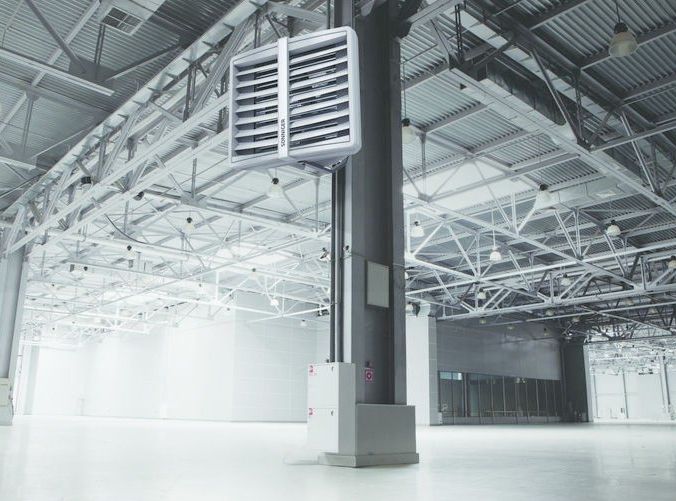 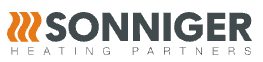 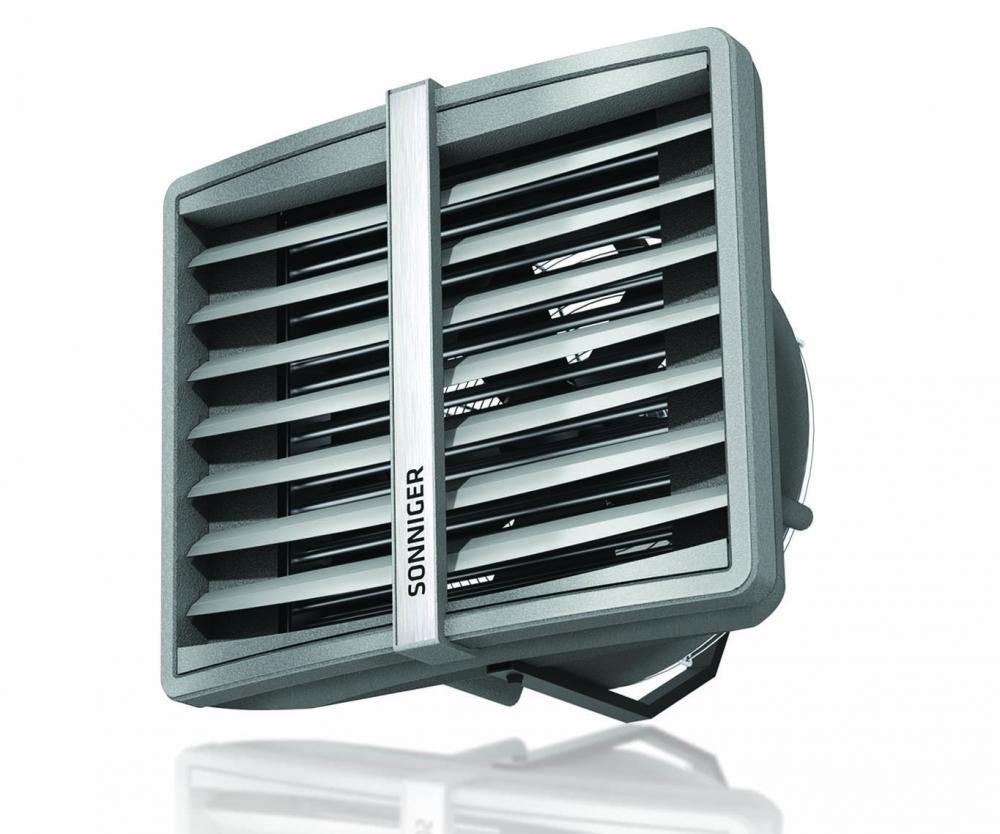 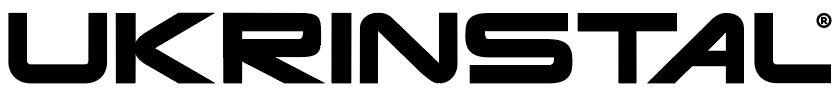 HEATER CONDENS, как гоночный болид – является синонимом наивысшего качества, продвинутой технологии и быстроты действия. В устройстве использован высокопроизводительный вентилятор со встроенной трёхуровневой регуляцией оборотов, что вместе с высоким качеством водяного теплообменника предоставляет широкий, и в то же время оптимальный диапазон параметров.
• Главными преимуществами HEATER CONDENS являются:•    высокая температура воздушного потока при низкой температуре источника тепла;•    максимально эффективное использование поверхности теплового обменника с новой "уплотненной" геометрией (увеличен размер ребер при меньшем расстоянии между ними);•    оптимизированный воздушный поток – высокая температура на любой скорости тепловентилятора.

Мощные параметры – расход воздуха до 3900м3/ час, мощность нагрева от 5 до 70 кВт.
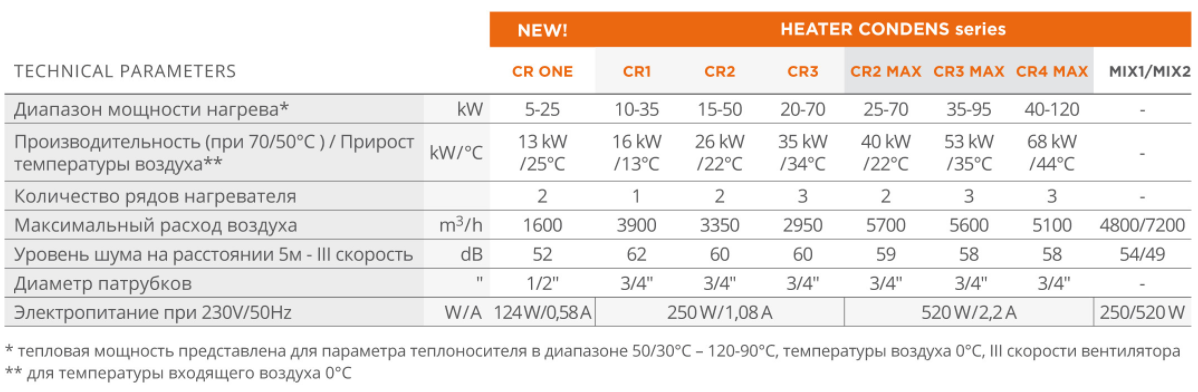 Видео презентация
https://youtu.be/0CADhFX41dc
Предыдущие модели
Новые модели
Добавилась серия большей мощности CR Max с большим вентилятором с 450 мм (250Вт) на 550 мм (520Вт)
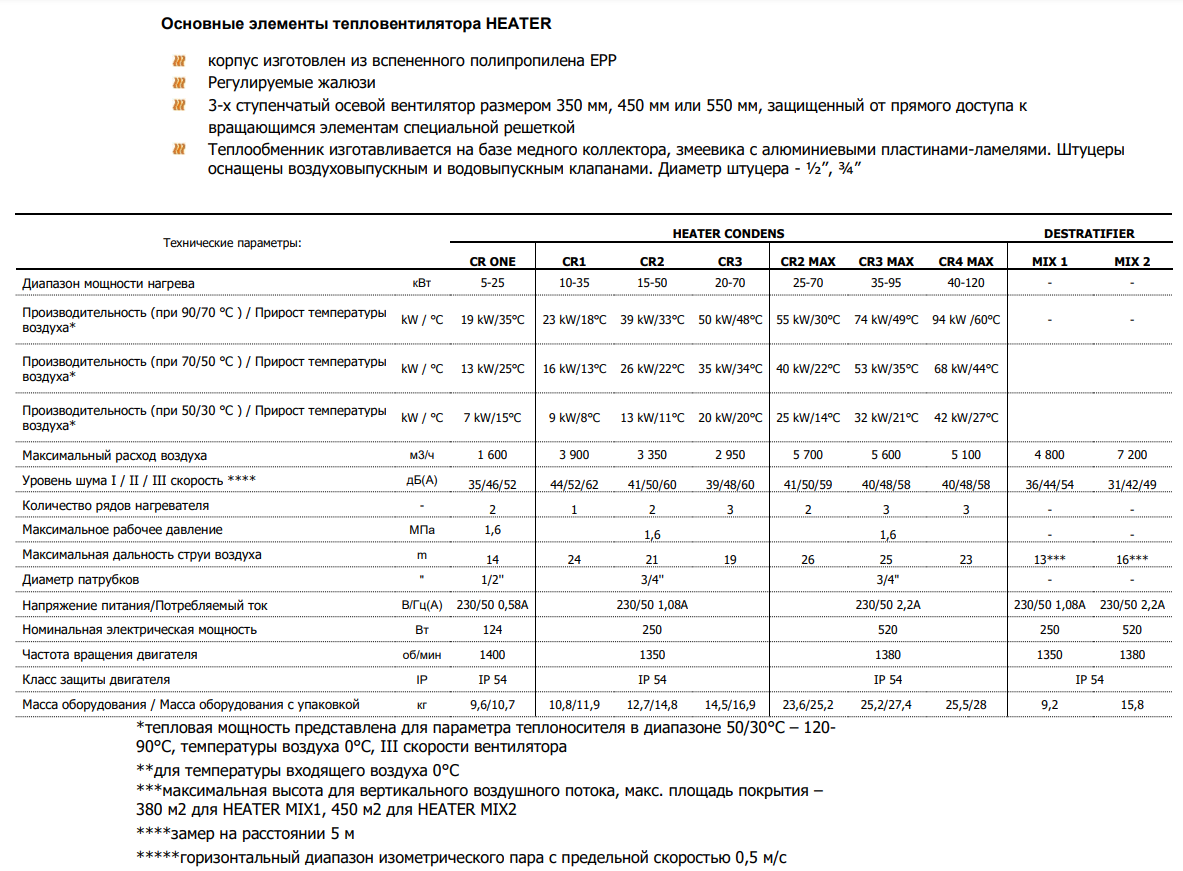 Обновленный программируемый  пульт управления PANEL INTELLIGENT
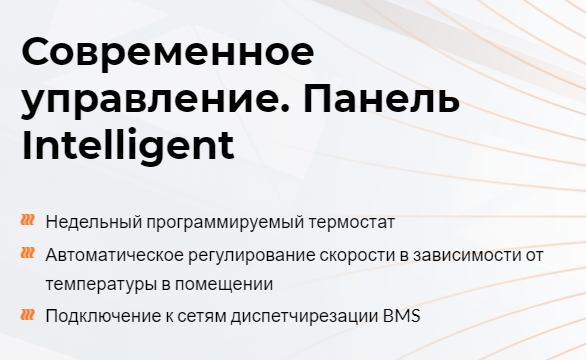 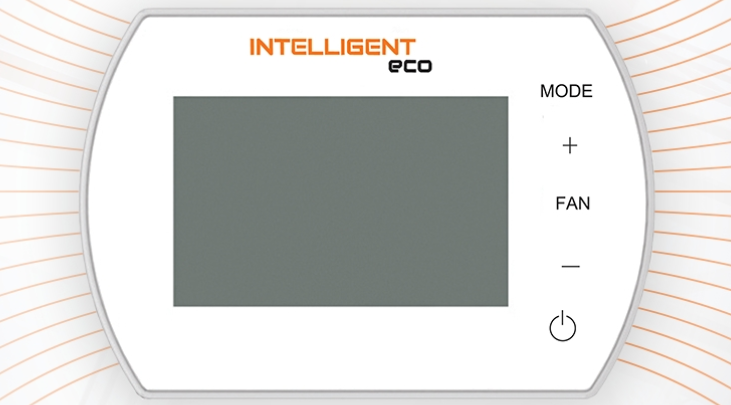 Предыдущая версия программируемого пульт управления INTELLIGENT
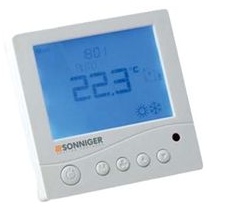